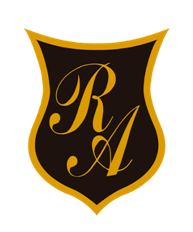 DEPARTAMENTO DEORIENTACIÓN3º 4º BÁSICO
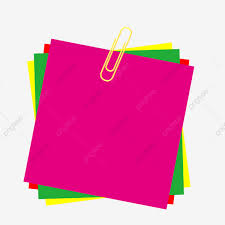 Colegio República Argentina 
10 AL 21 DE  de agosto 
Katerina Durán Gallegos
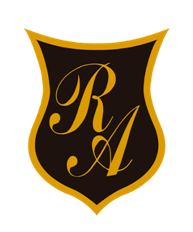 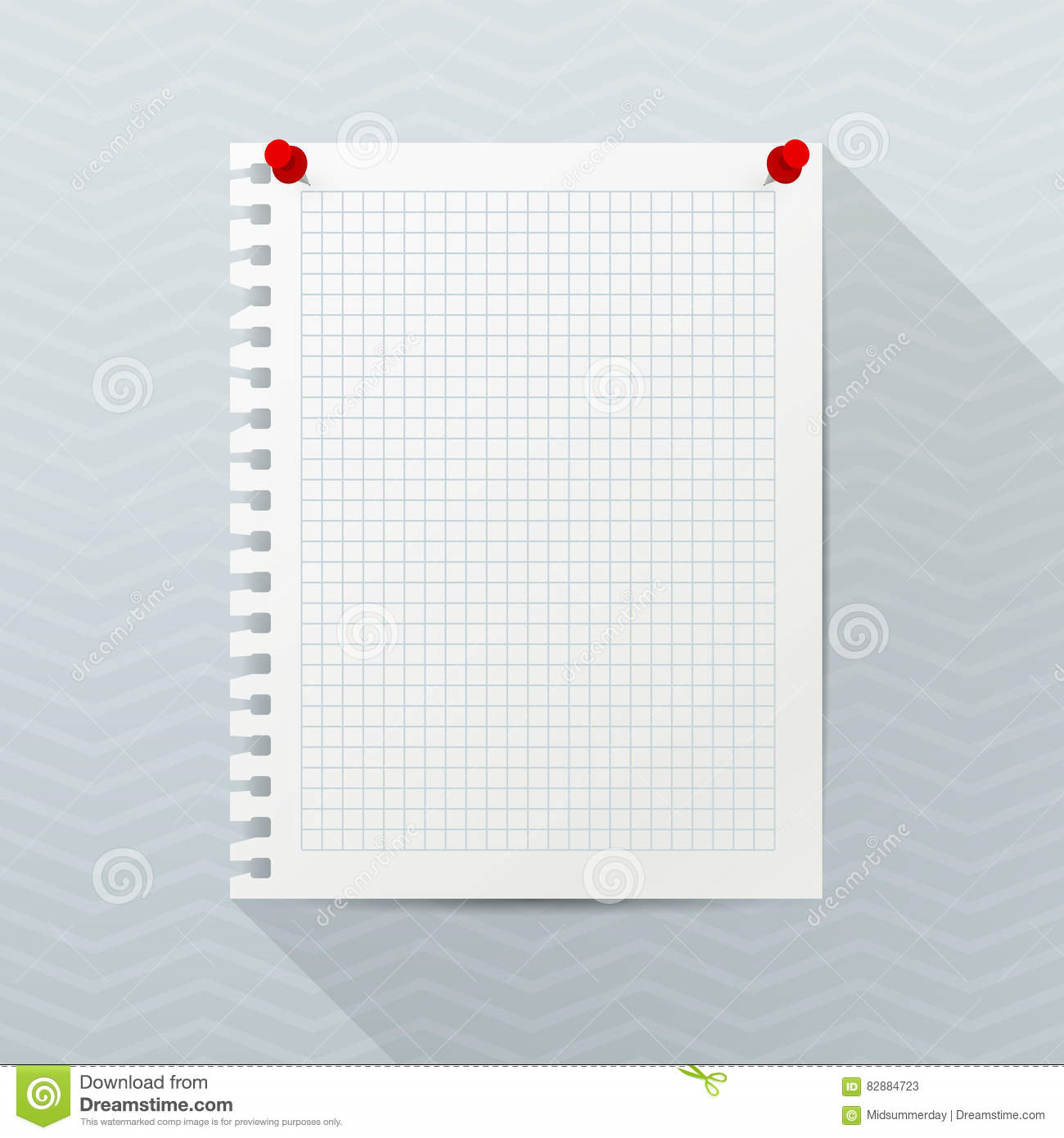 O.A.4.- (3º BÁSICO) 
O.A.5.- (4º BÁSICO)
Identificar y practicar en forma autónoma conductas protectoras y de autocuidado en relación a:
› rutinas de higiene
› actividades de descanso, recreación y actividad física
› hábitos de alimentación
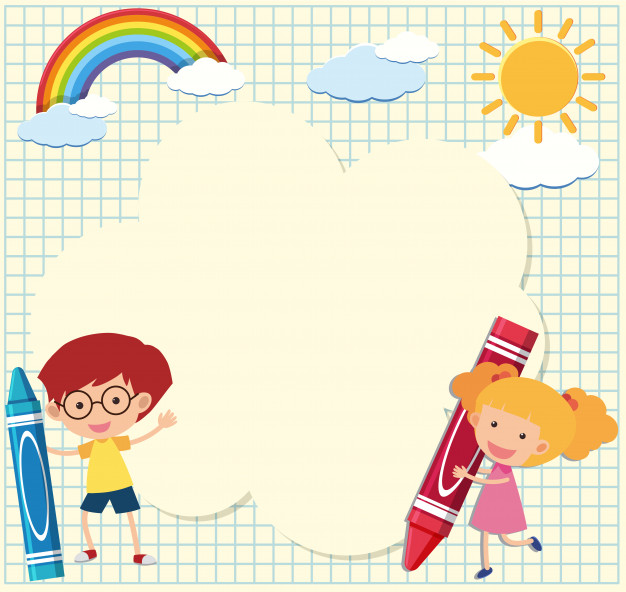 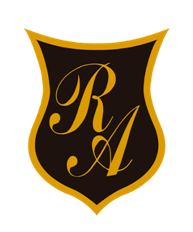 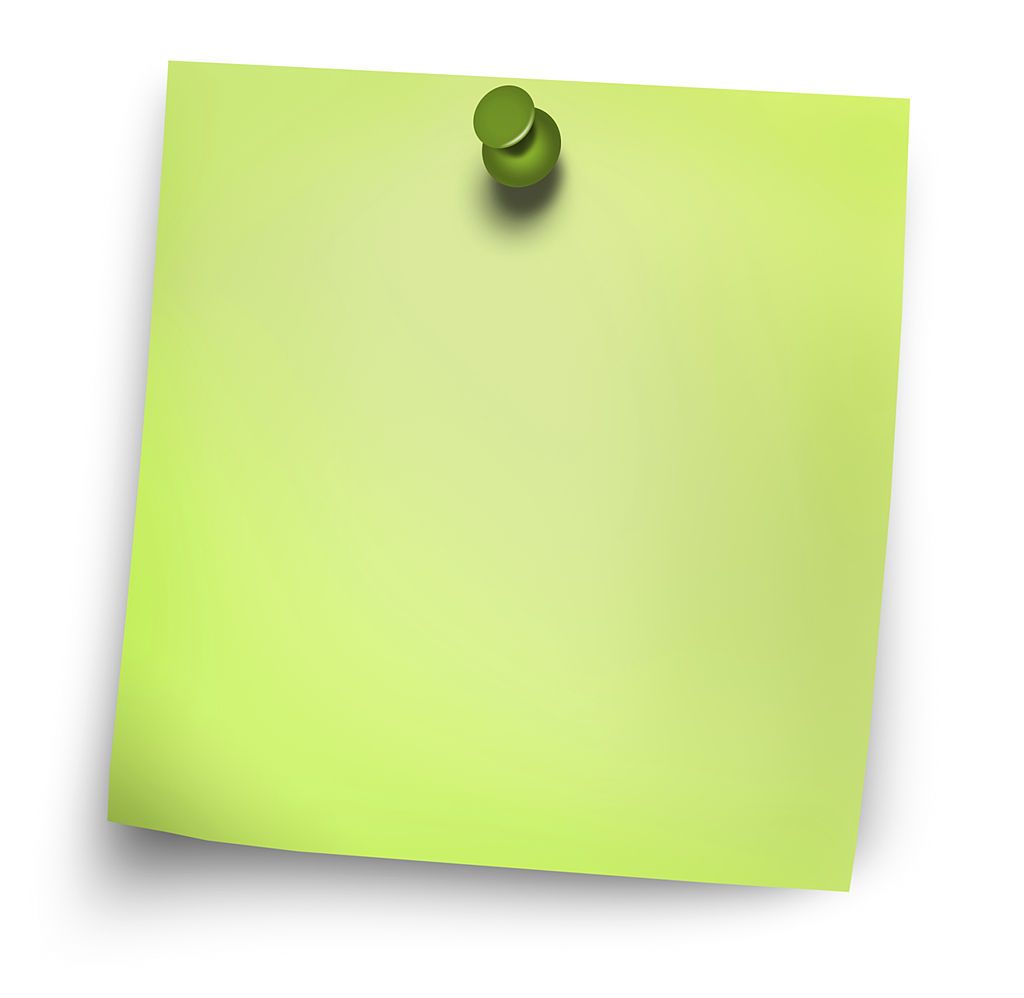 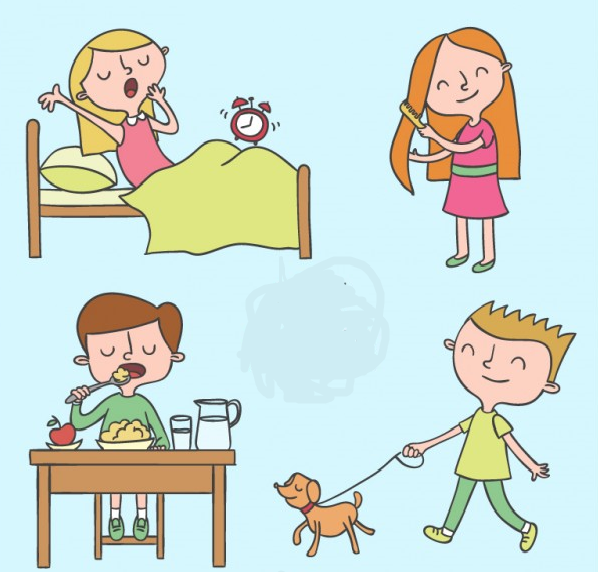 Rutina:
Costumbre o hábito adquirido de hacer algo de un modo determinado, que no requiere tener que reflexionar o decidir.
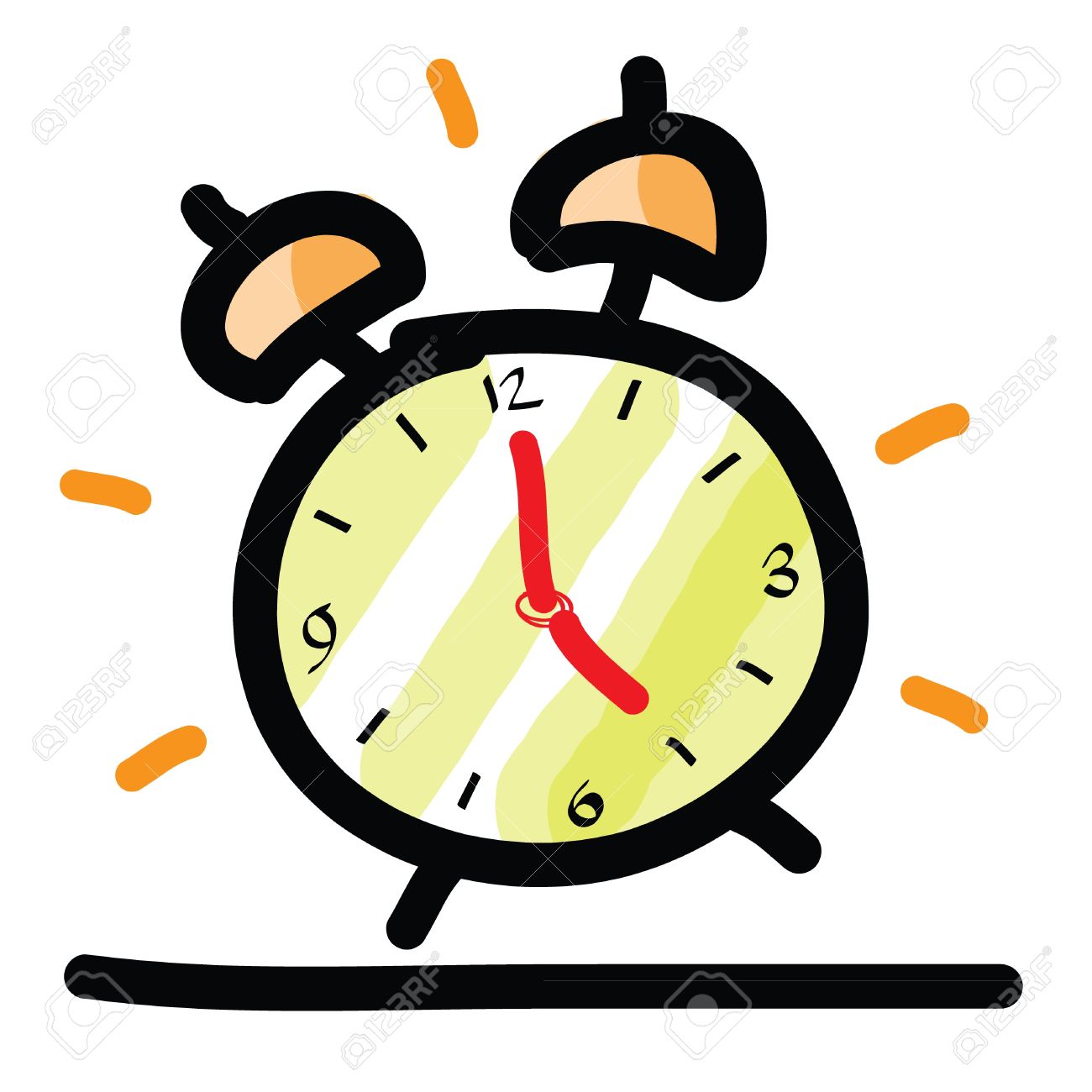 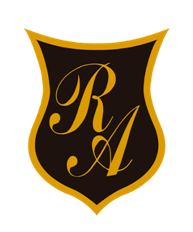 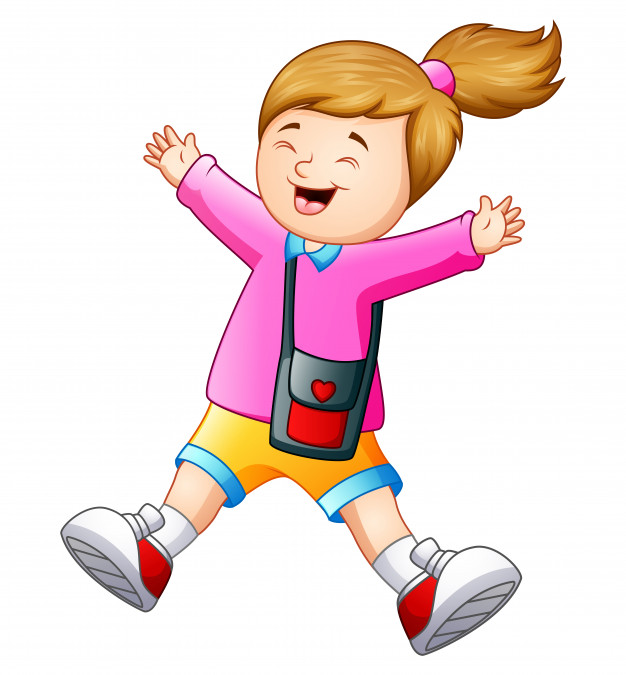 Actividades recreativas
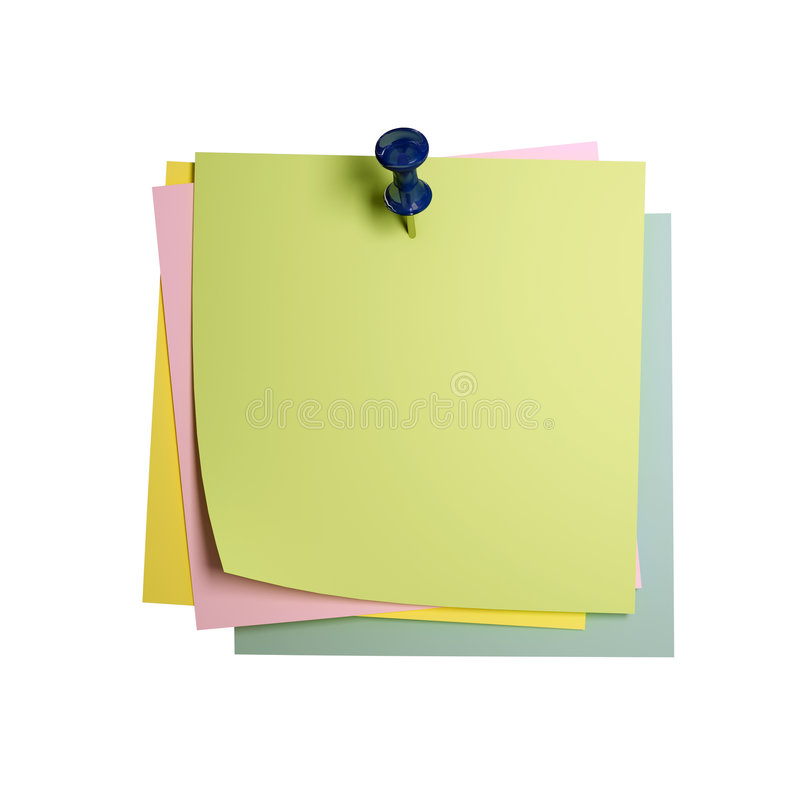 Las actividades recreativas,  son aquellas acciones que permiten que una persona se entretenga o se divierta. Se trata de actividades que un individuo no realiza por obligación, sino que las lleva a cabo porque le generan placer.
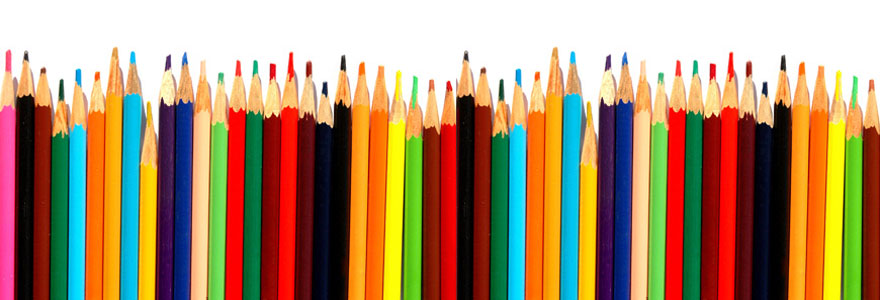 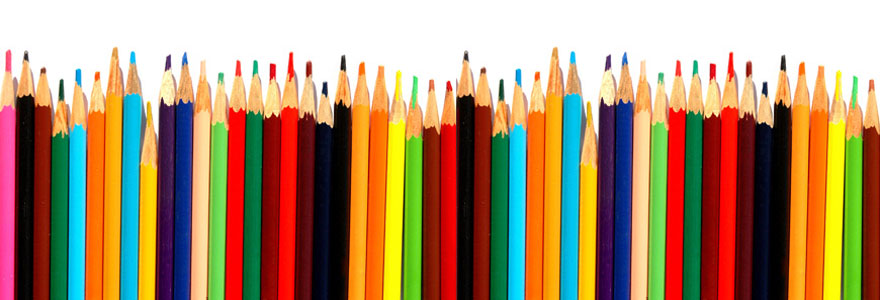 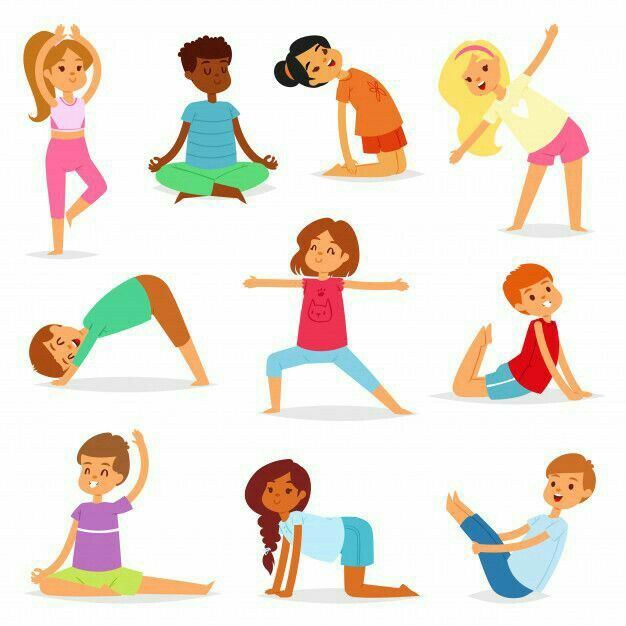 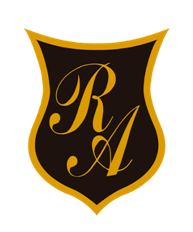 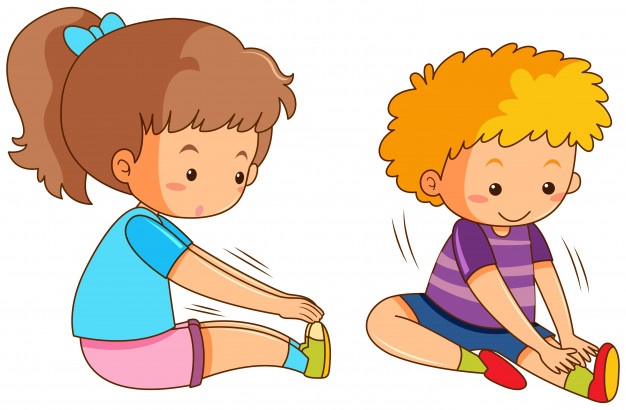 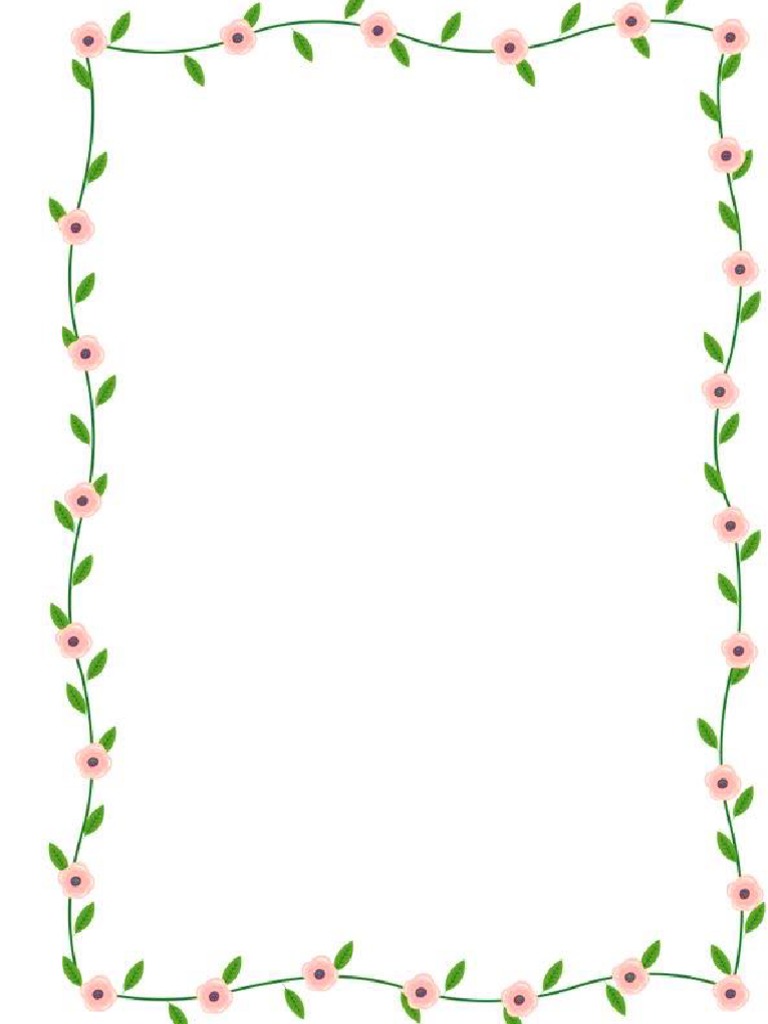 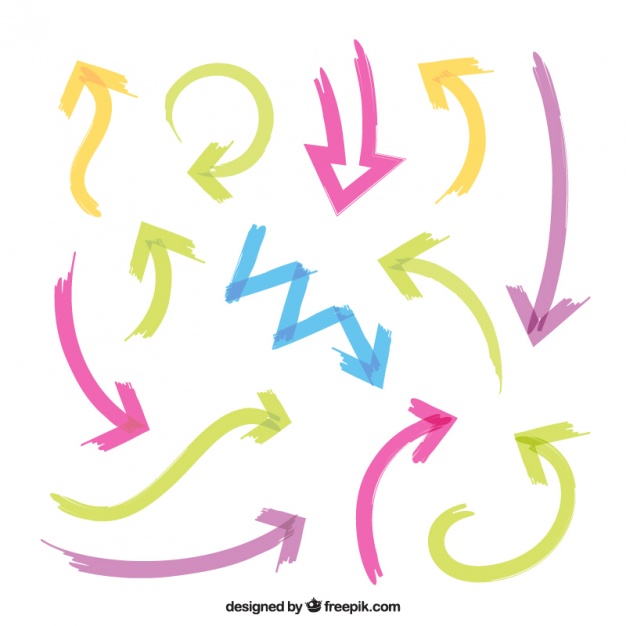 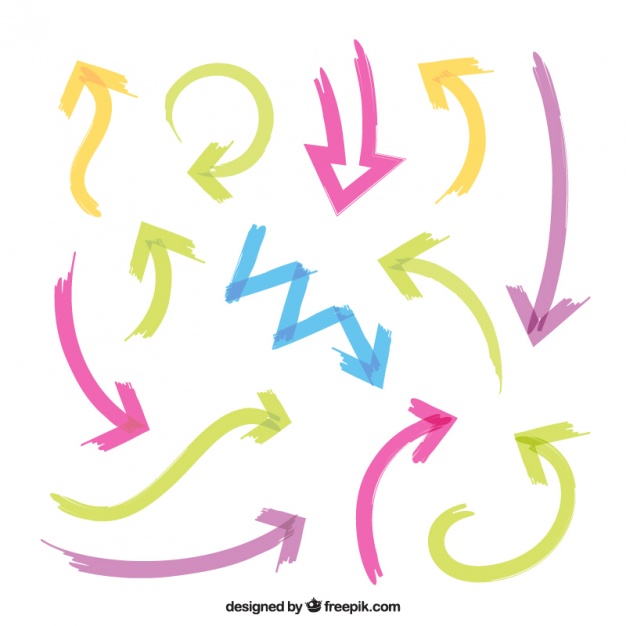 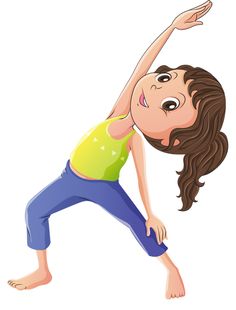 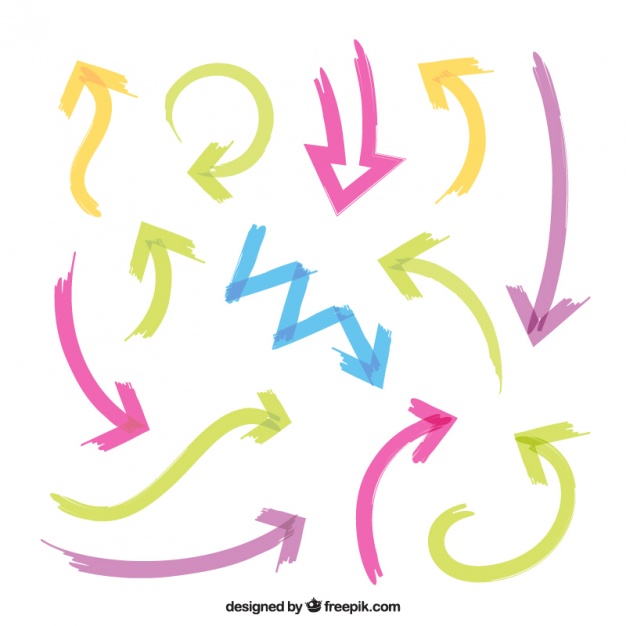 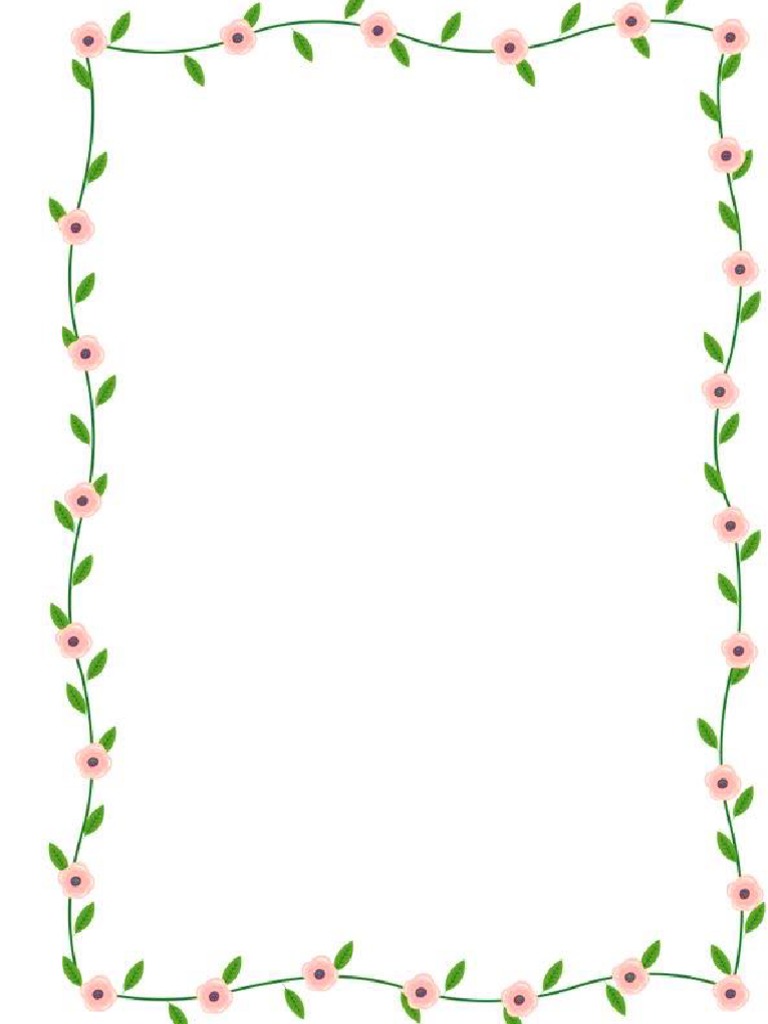 Actividades 
Recreativas 
Saludables
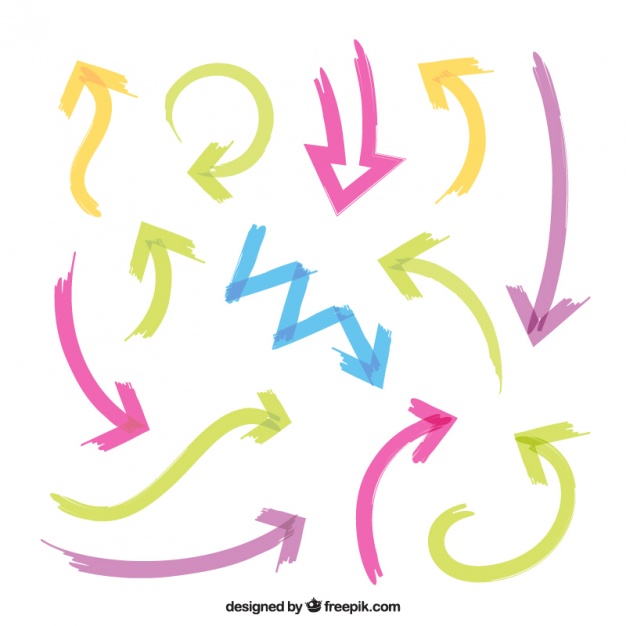 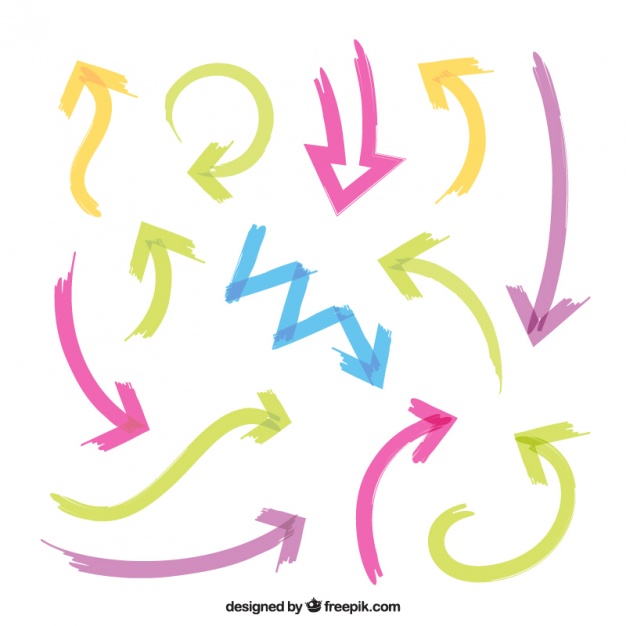 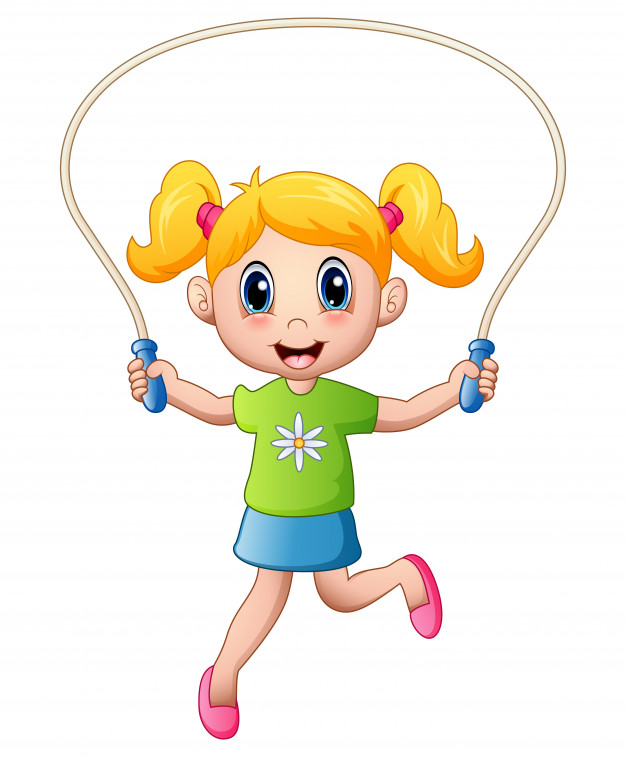 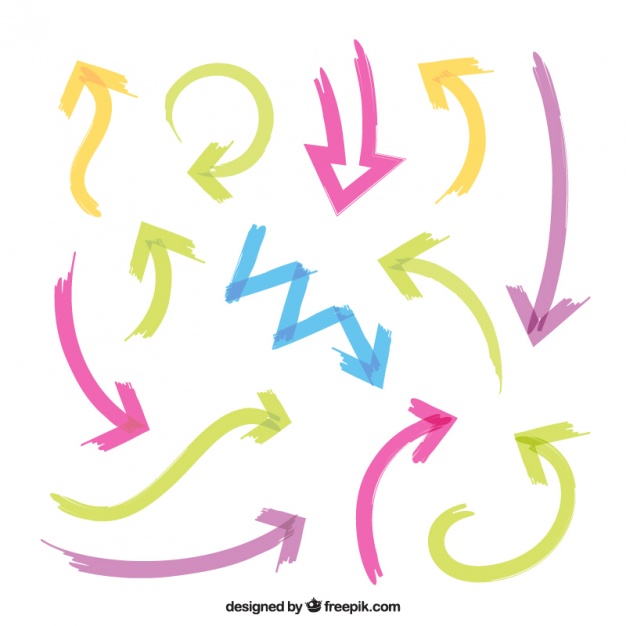 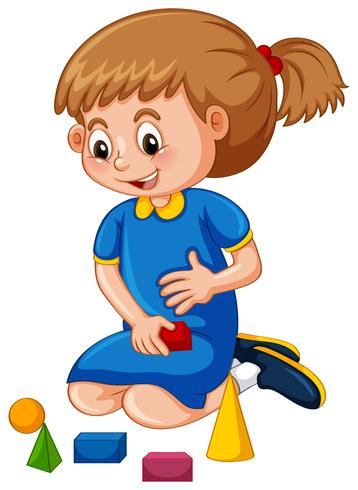 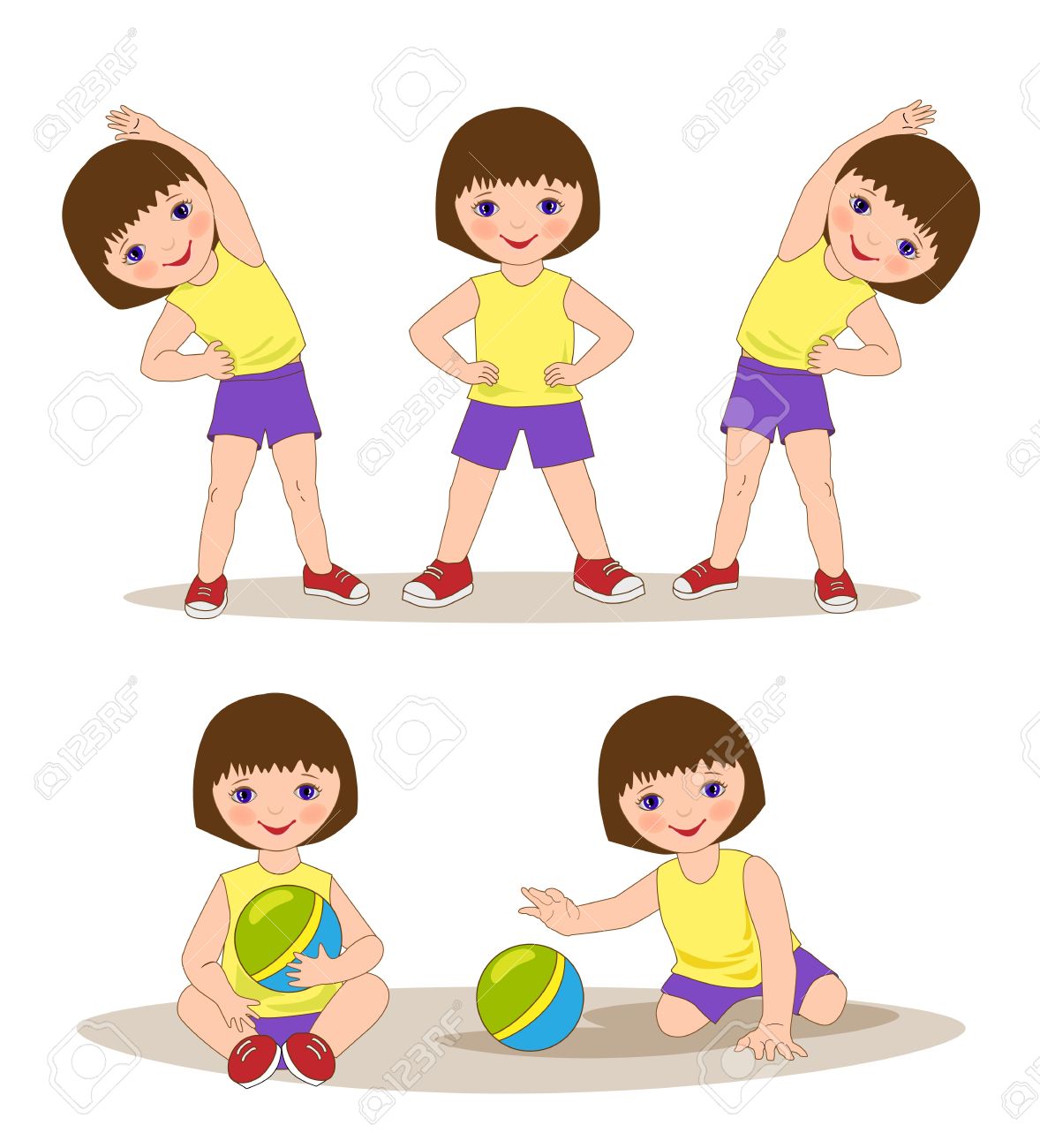 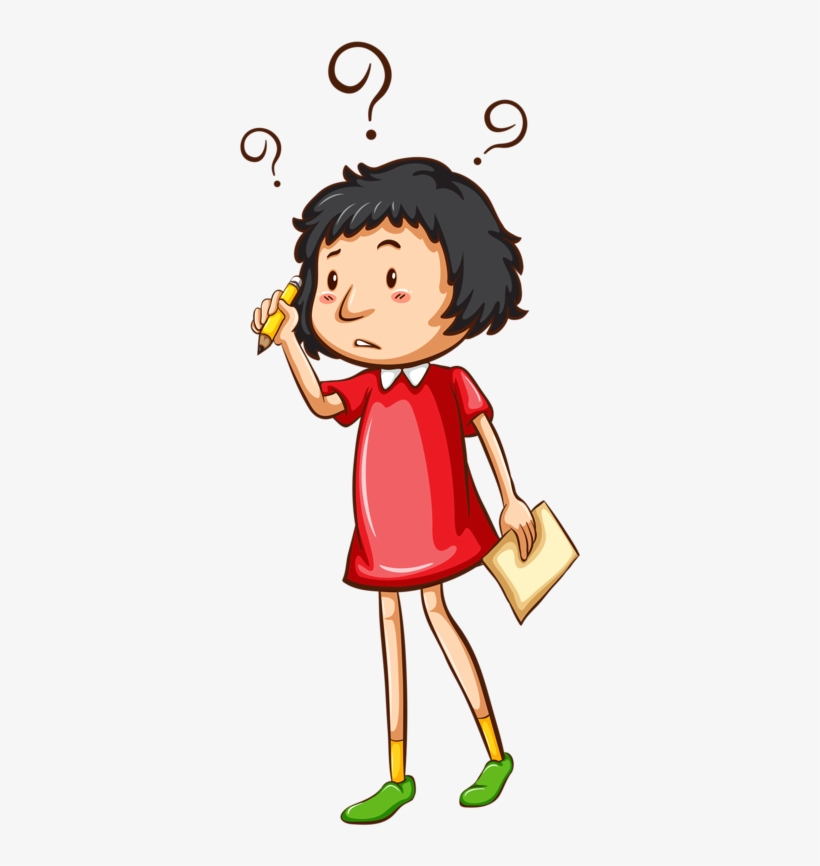 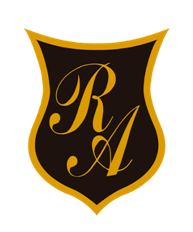 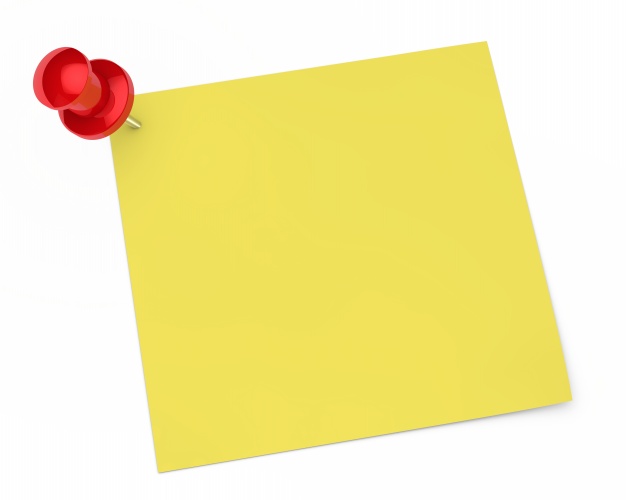 Actividades no saludables:
1.-
2.-
3.-
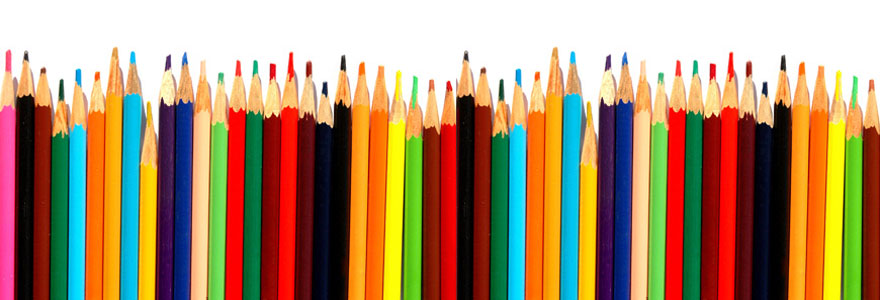 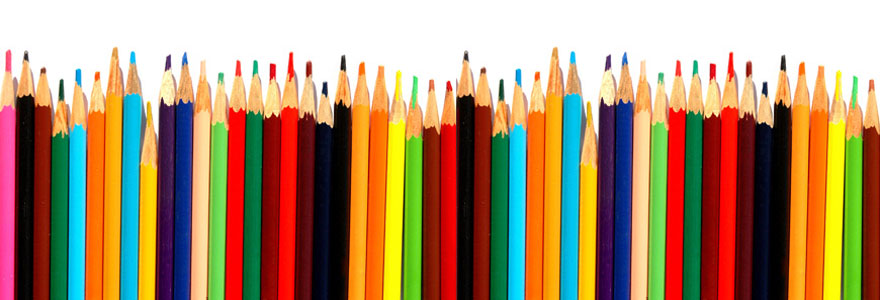 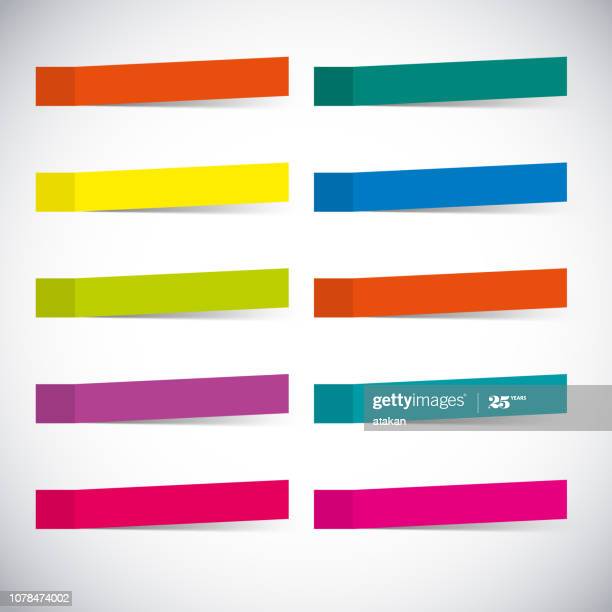 ¿QUÉ CARACTERÍSTICAS DEBE DE TENER UNA ALIMENTACIÓN SALUDABLE?
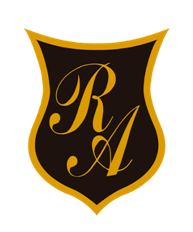 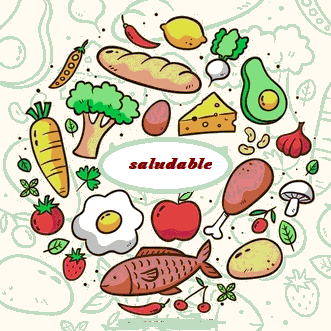 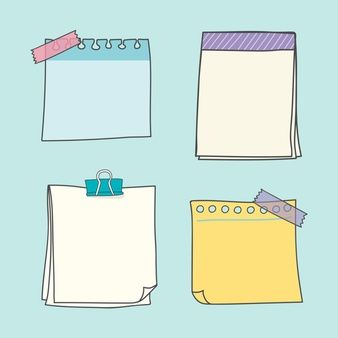 Debe aportar todos los nutrientes que necesita el organismo.
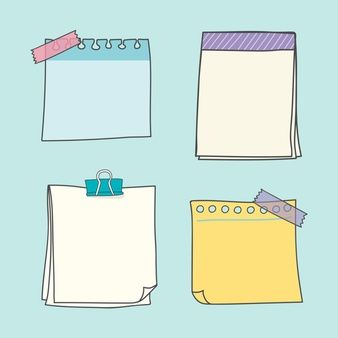 Tiene que ser equilibrada.
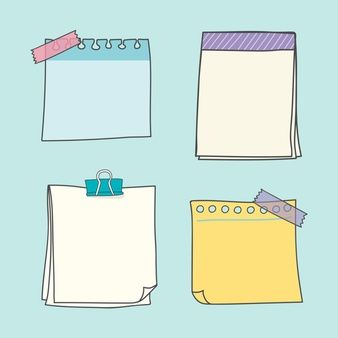 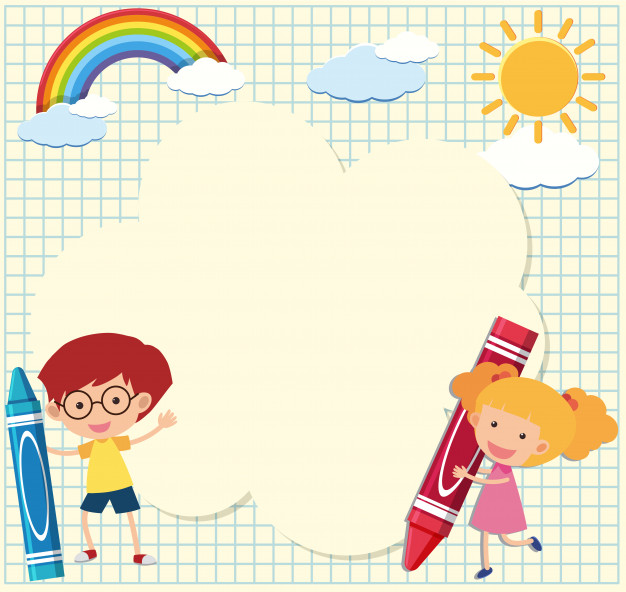 La cantidad de alimentos ha de ser la adecuada
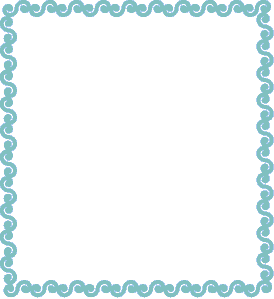 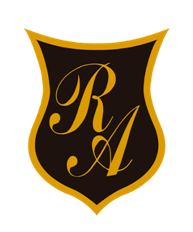 1. Respeta los horarios de sueño.
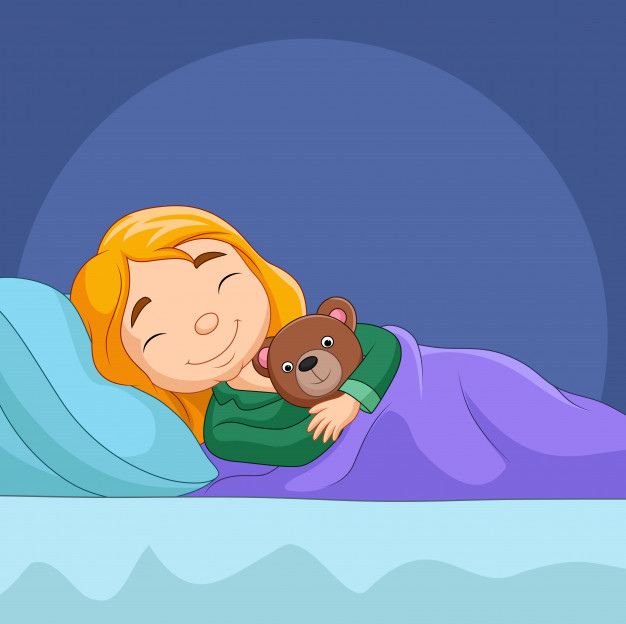 4.-Incorpora la actividad física a tu rutina diaria
2. Pon atención a lo que comes y lo que bebes
5.- Deja la tecnología por  lo menos una hora antes de ir a dormir
3. Crea un entorno relajado
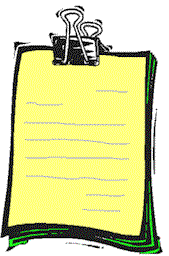 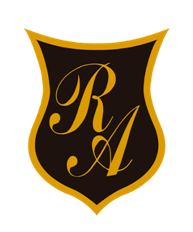 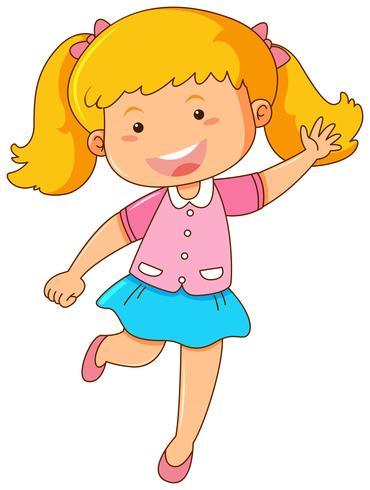 Se les invita a 
 mantener los buenos  hábitos , a desarrollar una vida saludable a través de actividades recreativas , el  cuidando del sueño y una alimentación sana.